202407
1
Simulation on BEPCII polarization measurement
Simulation layout: 
10cm-long Iron beampipe (inner radius 2.8 cm), 1mm-thick glass-plate, 1cmto20cm-thick lead pre-shower, 20um-thick Si sensor.
Generator:
Based on Prof. Muchnoi’ s GitHub project.
Add dispersion & twiss paras. effects.
Beam polarization: 50%Laser polarization: 100%
Generate 100M events for each samples
Sample 1:  beam 2.35 GeV, laser 515 nm;
Sample 2:  beam 4.73 GeV, laser 515 nm;
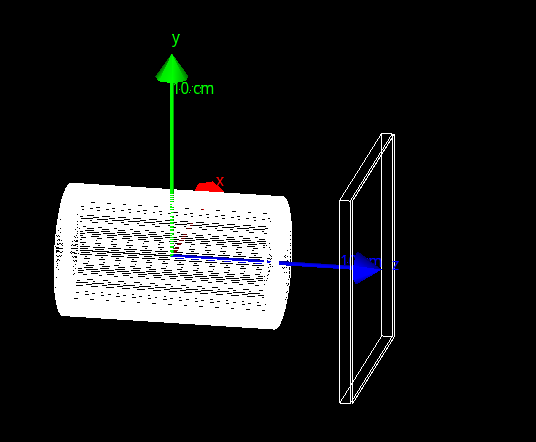 Pre-shower
Glass plate
Si sensor
beampipe
2
Simulation & reconstruction
3
Sample 1: on glass plate
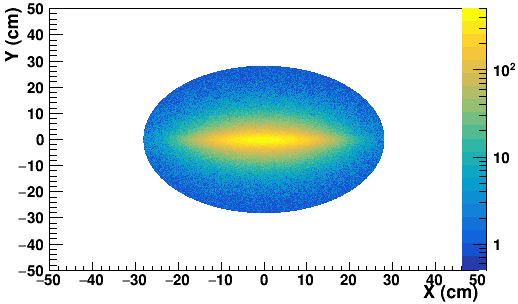 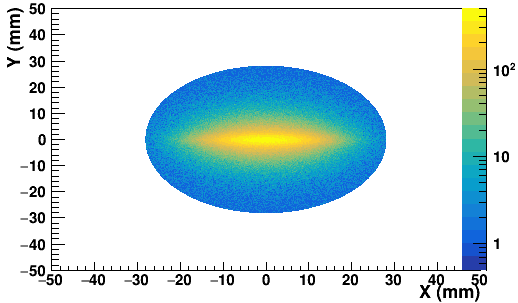 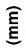 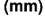 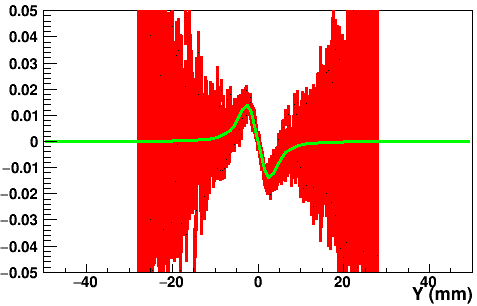 4
Sample 1: on glass plate
The fit result varies as the plate area changes.
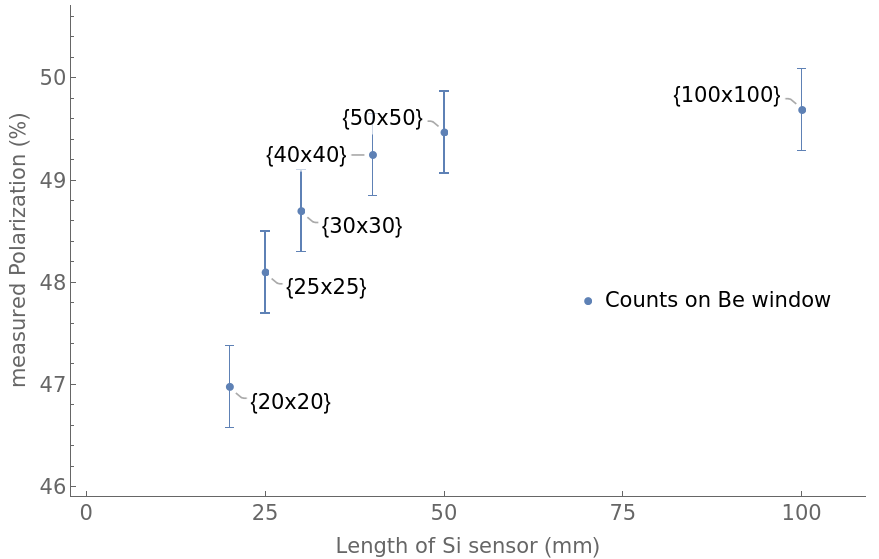 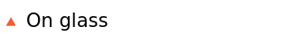 5
Sample 1: in si sensor
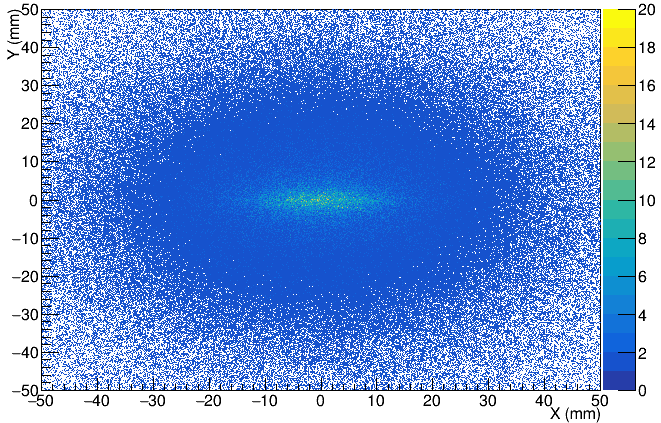 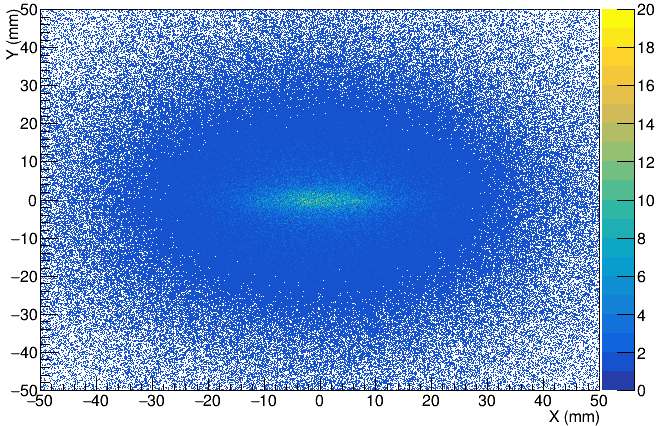 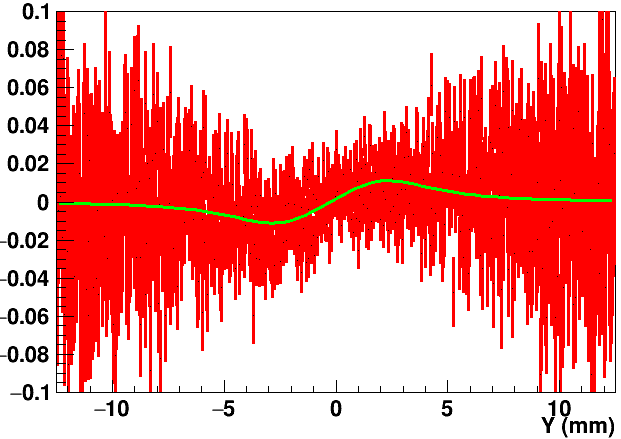 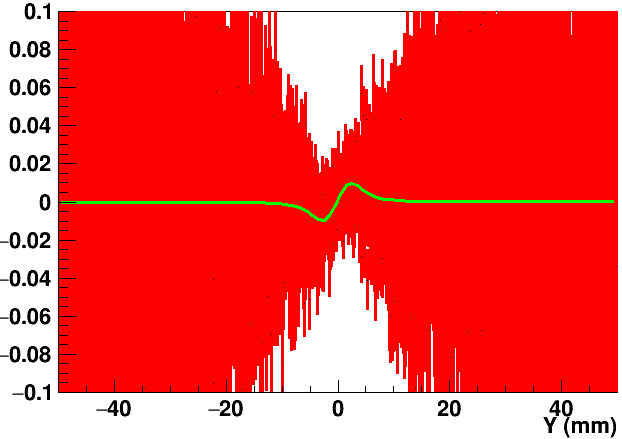 6
Sample 1: in si sensor
The fit result varies as area of the sensor and the thickness of pre-shower change.
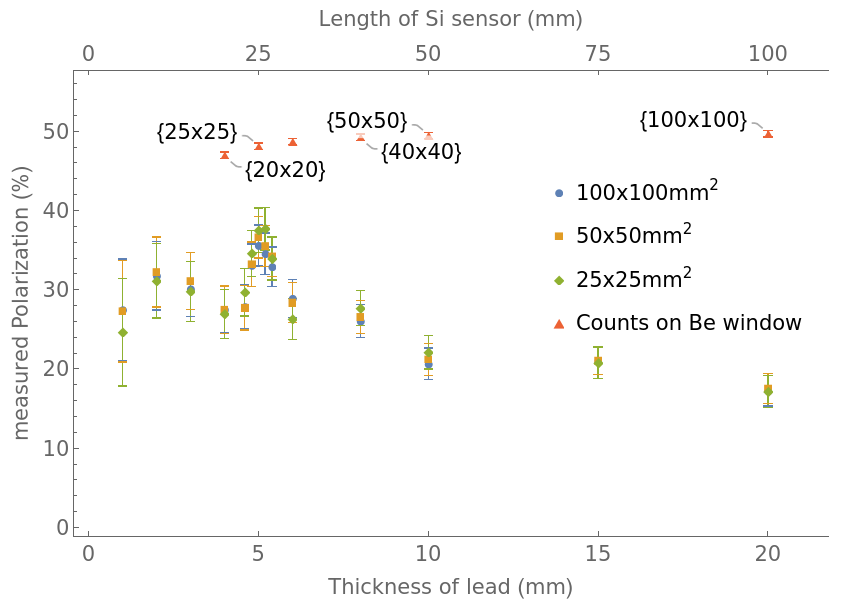 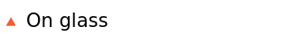 7
Sample 2: in si sensor
The fit result varies as area of the sensor and the thickness of pre-shower change.
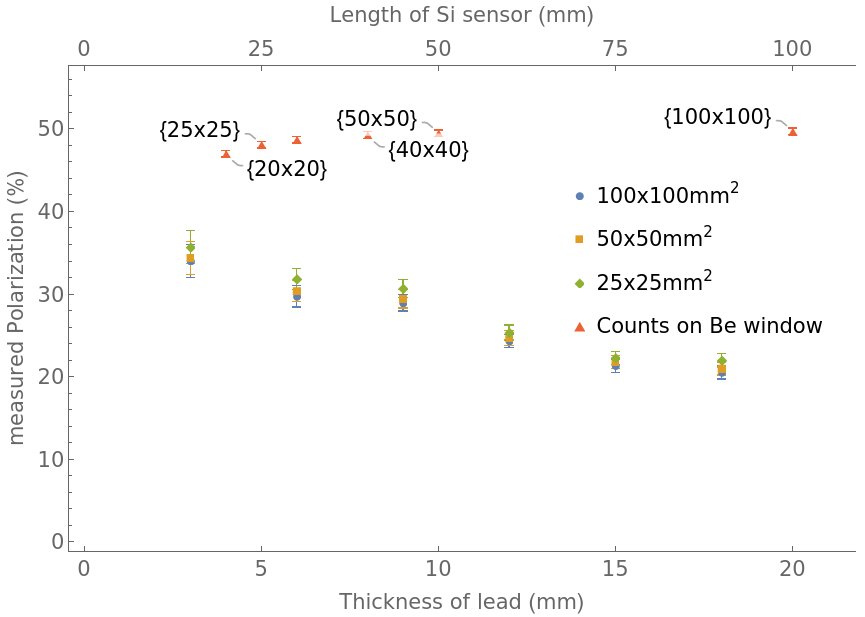 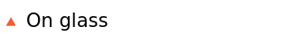 8
Discrepancy between truth and construction
Truth – simulated position for each energy deposition step in Si sensor
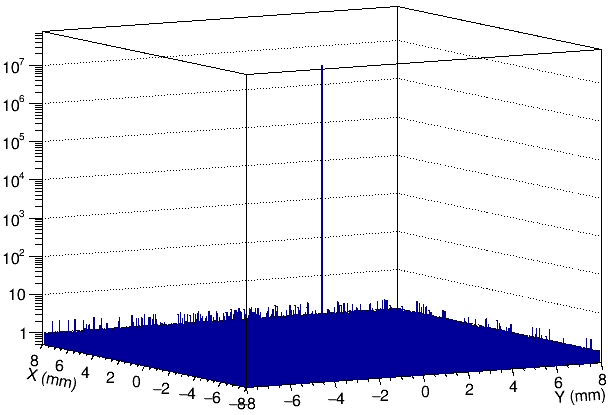 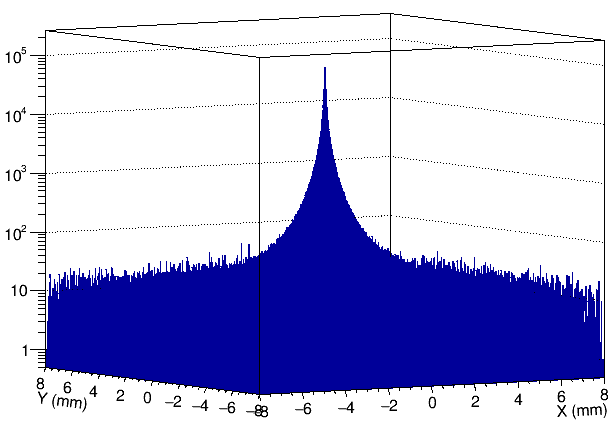 9
The fit result varies as area of the sensor and the thickness of pre-shower change.
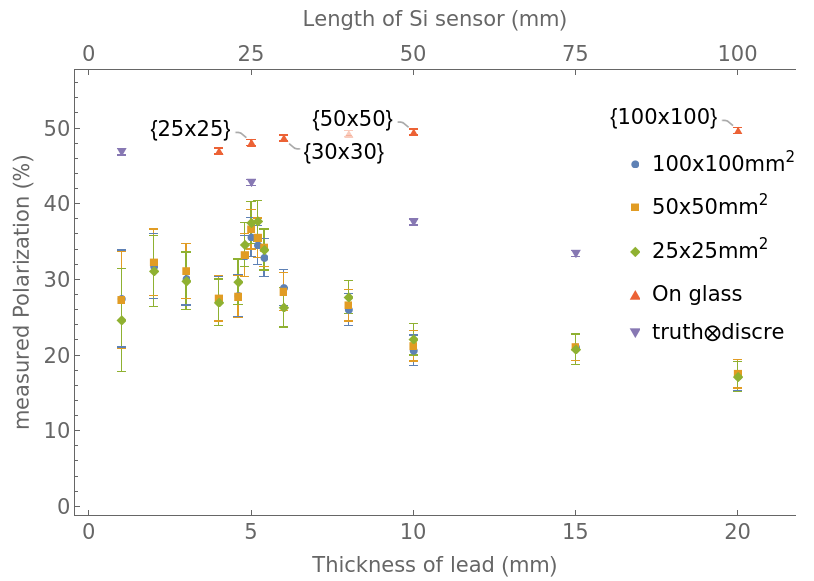 10
summary
Based on generator and Prof. Aurelian’s function, input/output check seems fine
Pre-shower and Si sensor enlarge the discrepancy between truth and“measurement”
Should be solved.
11
20240808 progress
12
Software scheme
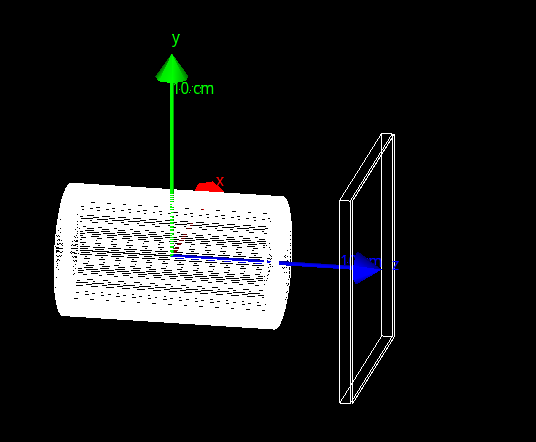 Pre-shower
Glass plate
Si sensor
beampipe
13
Fit results
Optimize thickness of pre-shower and sensor area.
2mm lead seems well
Pile-up events affect measurement.
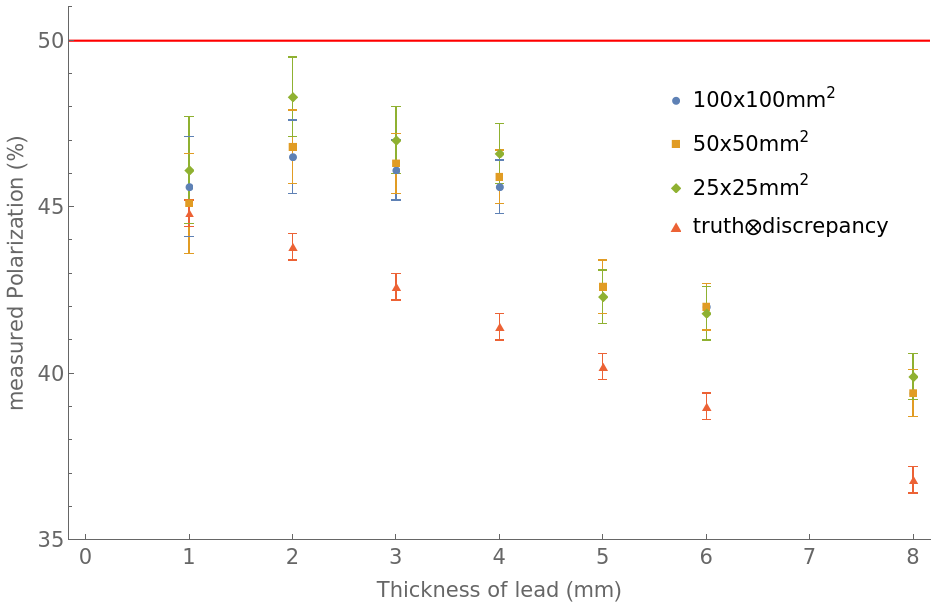 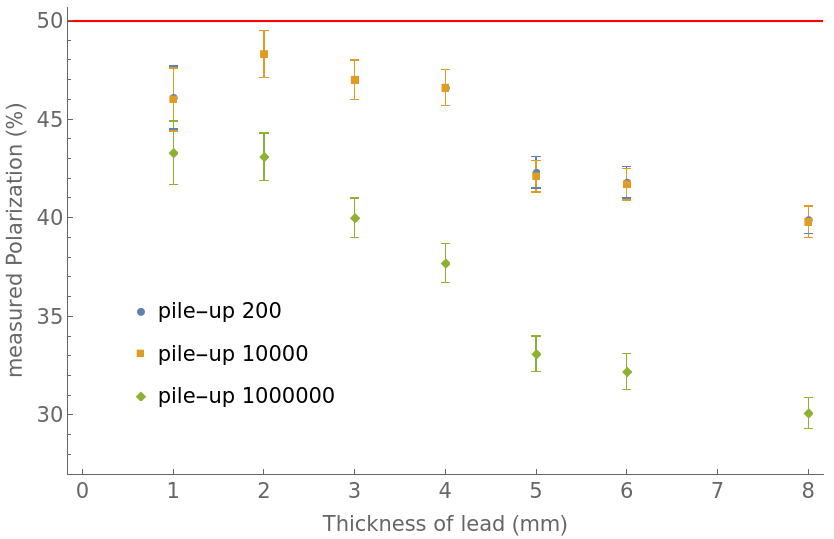 14
backup
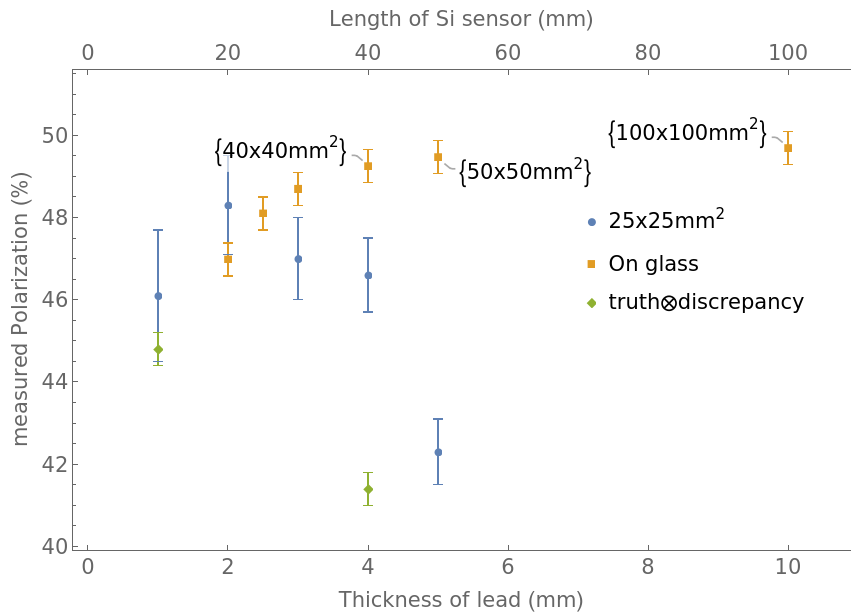 15
Geant4 change-log
The production cuts (range cuts) are changed from 700 um (default) to 1 um for all material. Leads to the decreasing of energy thresholds for 
Pb: 94.6 keV -> 1.2 keVSi: 5.9 keV -> 990 eVFe: 17.2 keV -> 990 eVglass: 5.2 keV -> 990 eV
16
Bin maximum
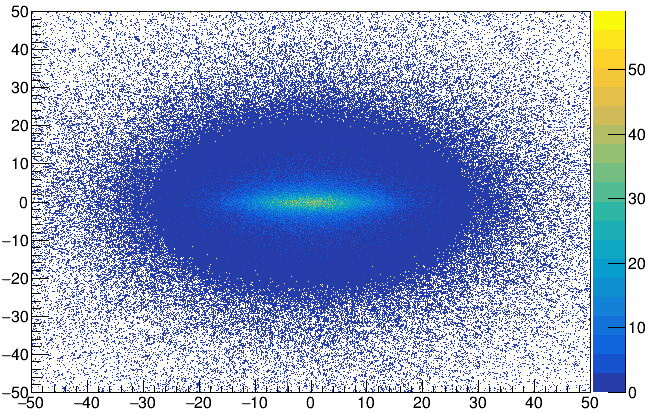 17